Entrenamiento en pruebas objetivas
Matemáticas
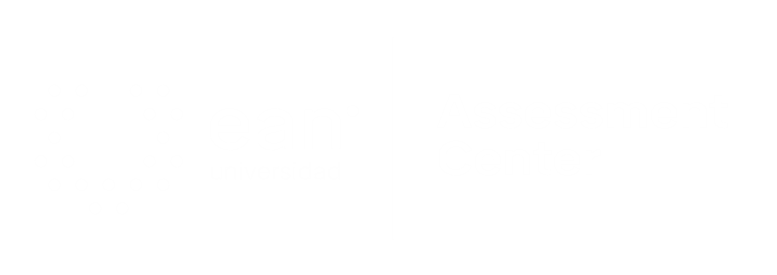 Apreciados docente y estudiantes
El siguiente entrenamiento está diseñado para que puedan familiarizarse con la estructura y funcionamiento de las pruebas objetivas. Con este documento ustedes tendrán la posibilidad de conocer en detalle los principales componentes de los ítems que conforman la prueba objetiva.

Este entrenamiento ha sido construido con información equivalente a la que se encuentra en las pruebas reales, por lo que se espera que los estudiantes obtengan herramientas esenciales para su apropiado desempeño en las pruebas.

¡Bienvenidos!
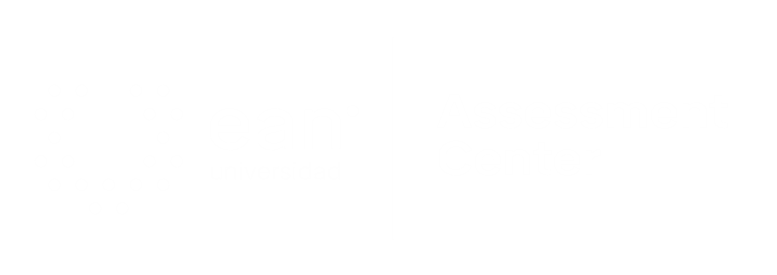 [Speaker Notes: #233 pocion 4]
Comencemos…
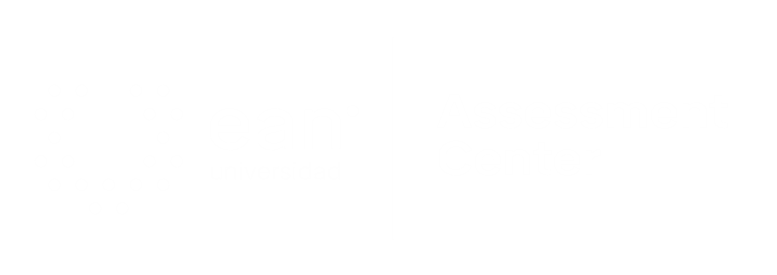 1. Caso o situación problémica
Las funciones de costo son propuestas como lineales y están encaminadas al manejo de los elementos de una función lineal como es la pendiente  y el p-intersecto que proporcionan directamente el costo de un articulo y los costos fijos.


 " f(q) = mq + b "  pendiente "m" y el p-intersecto "(0,b)"
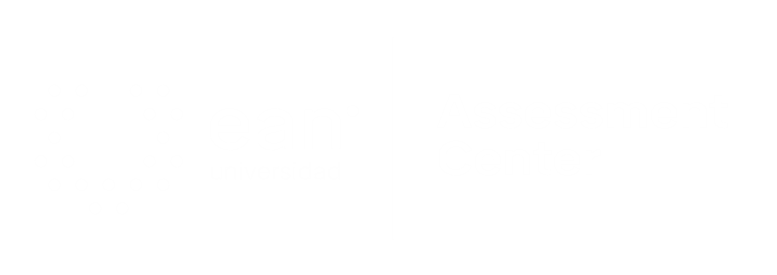 Enunciado
El costo variable de fabricar asientos de mimbre es de 15 dólares por unidad y los costos fijos por día son de 300 US. 
La formula de costo total es:
Opciones de respuesta
a. C(q) =15q.
b. C(q) = 300−15q.
c. C(q)= 15q + 300.
d. C(q) = 15−300q.
c
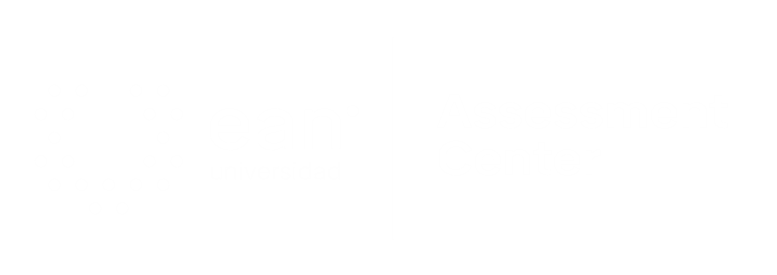 2. Caso o situación problémica
Las funciones de demanda y oferta son propuestas como lineales y el referente esta encaminado a interpretar el punto de corte de dos rectas como el punto de equilibrio del mercado ,que ocurre en un precio cuando la cantidad de demanda es igual a la cantidad de oferta.

Un sistema de ecuaciones lineales se resuelve por uno de los cuatro métodos: Igualación, Sustitución, Reducción o suma y determinantes.
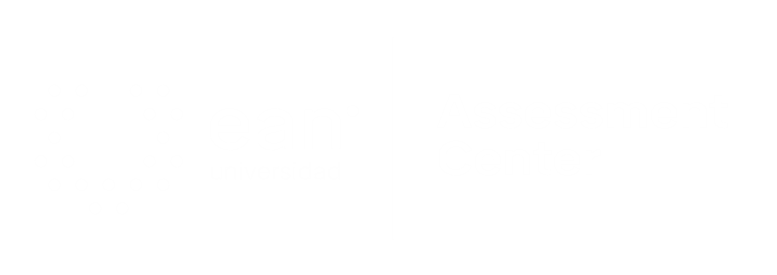 Enunciado
Si las ecuaciones de demanda  y oferta son respectivamente  3p = 500 − 5q ; 2p =270 + 3q ,los valores del precio y la cantidad de artículos para obtener el punto de equilibrio del mercado son:
Opciones de respuesta
a. p = 150 y q = 20.
b. p = 150 y q = 10.
c. p = 100 y q = 30.
d. p = 150 y q = 5.
b
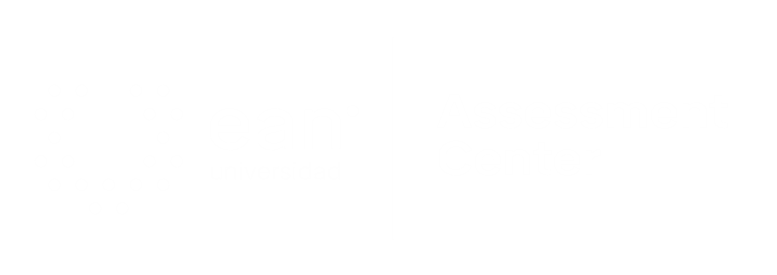 3. Caso o situación problémica
Las funciones de decisiones son funciones cuadráticas cuya gráfica es una parábola, el referente esta encaminado a interpretar la concavidad de la parábola y el vértice.

Como es una parábola cóncava hacia abajo, en su vértice esta su máximo valor. Coordenadas del vértice  q= (-b)/2a  y  p [(-b)/2a ].
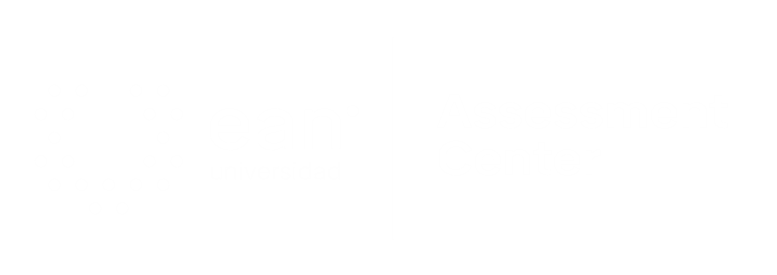 Enunciado
La utilidad p(q) en la MARROQUINERIA ANTIOQUEÑA  obtenida por fabricar y vender q unidades de maletines en dólares en el mes de Agosto esta dada por  p(q) = 600 q − q².  El número de maletines que se deben producir y vender para maximizar la utilidad y la máxima utilidad son:
Opciones de respuesta
a. maletines 300 y Máxima utilidad 90 000.
b. maletines 300 y Máxima utilidad 9 000.
c. maletines 600 y Máxima utilidad 90 000.
d. maletines 600 y Máxima utilidad 9 000.
a
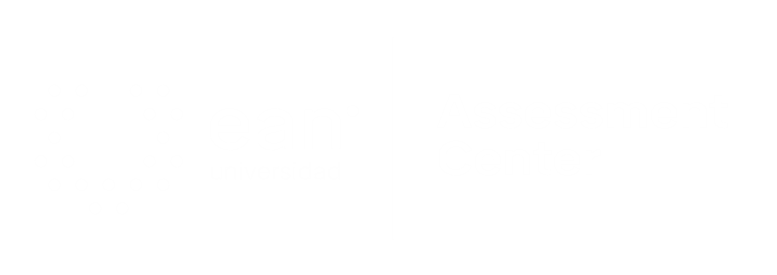 4. Caso o situación problémica
El concepto de acercamiento en Matemáticas es básico para reconocer el comportamiento de ciertos fenómenos de diferentes tipos.  Este acercamiento se mide a través del concepto de  límite.
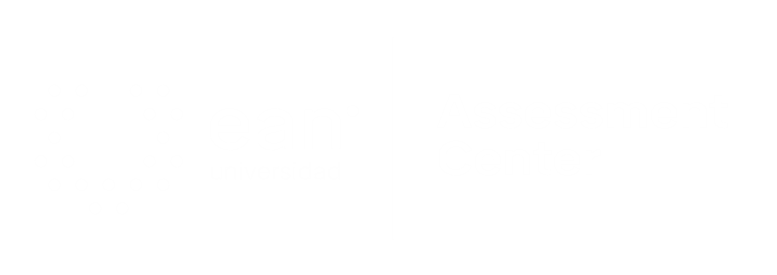 Enunciado
Se quiere conocer como es el comportamiento del precio de un producto bajo la siguiente situación:
El valor del límite cuando q se acerca a 1 unidad en  la función p(q) = (q²+q-2)/(q²-3q+2) es:
Opciones de respuesta
a. 0.
b. −3.
c. 3.
d. 1.
b
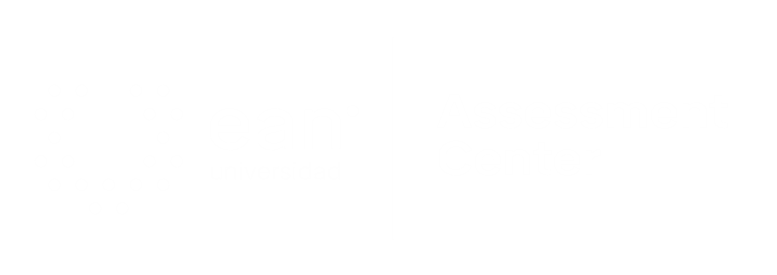 5. Caso o situación problémica
La Derivada es el segundo concepto fundamental del cálculo y en su estudio se especifican teoremas donde se aclaran las posibilidades de desarrollo cuando la función es un producto, un cociente o una función compuesta, el referente esta encaminado a determinar la habilidad para obtener la derivada de las funciones mencionadas en contexto. 

La ecuación Ingreso PER CAPITA  es   y = I/P  donde   I= PIB   ;  p = Tamaño de la población.
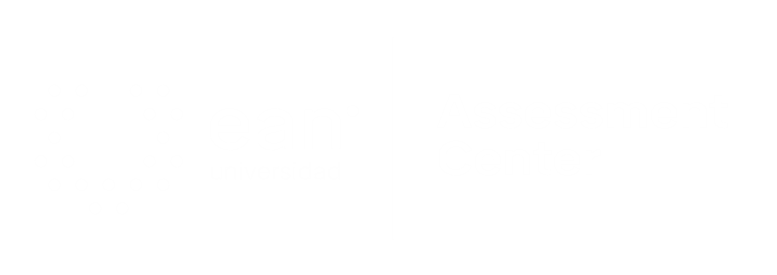 Enunciado
El PIB del país  GUANAU está aumentando con el tiempo de acuerdo con la formula I = 200+ t (miles de millones de dólares).  La población en el instante t es P = 100+2t (millones).  La derivada de y=I/P es una función que permite calcular la tasa de cambio del ingreso per cápita en el instante t.  La derivada de y es:
Opciones de respuesta
a) y´ = (-300)/(100+2t)².
b) y´ = (100)/(100+2t)².
c) y´ = (-100)/(200+2t)².
d) y´ = (-100)/(200+2t)²
a
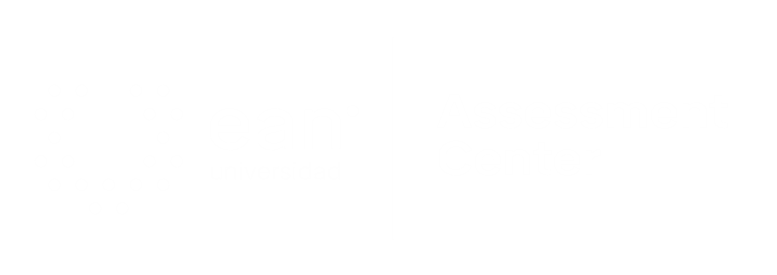 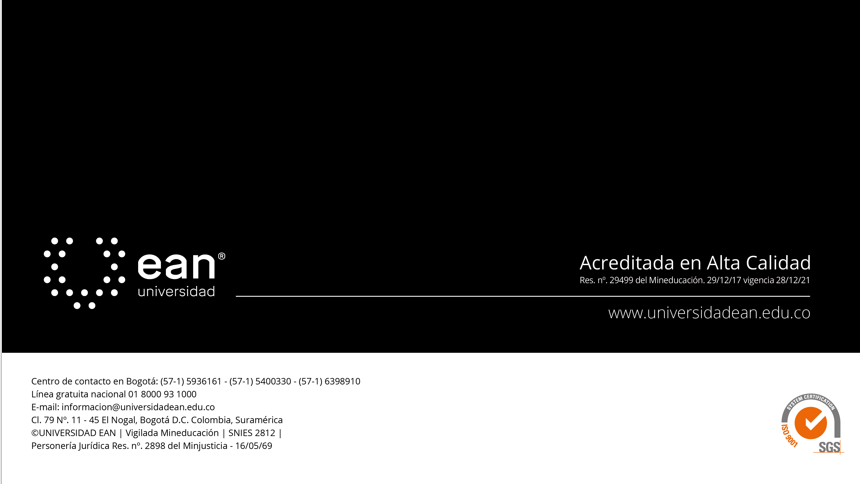